ХРАНИЛИЩА ДАННЫХ государственного казначейства венгрии
PEmpal
Содержание
Разные виды хранилищ данных (ХД)
Технология
Интеграция или сотрудничество
Деперсонализация 
Анализ отчётности
Хранилища данных в государственном казначействе венгрии
Социальное обеспечение и поддержка семьям
Сельскохозяйственное и сельское развитие
Местное самоуправление
Центральное правительство
Сельскохозяйственное и сельское развитие
Венгерское платёжное агентство
Средства ЕС и бюджета
Статистическая отчётность
Выявление мошенничества
Контроль за процессом
Когда, Кому, Сколько, На каком основании
Социальное обеспечение и поддержка семьям
Меры поддержки семьям
Пенсии
Денежные пособия
Меры социальной поддержки
Меры реабилитационной поддержки
Санкция / Отчёт / Платёж
Жизненный путь – от рождения до смерти
Когда, Кому, Сколько, На каком основании
Местное самоуправление
Местные налоги
Данные о размещении
Данные авторизации компаний
Муниципальное управление
Документооборот
Центральное правительство
Фонд оплаты труда всех занятых в государственном секторе
Ассигнования
Платёжные операции
Исполнение
Субсидии
Бюджетная отчётность организаций
разнообразие ТЕХНОЛОГИй
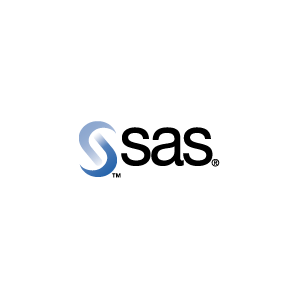 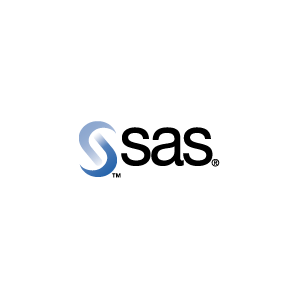 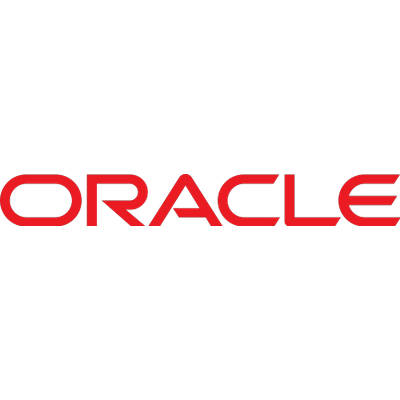 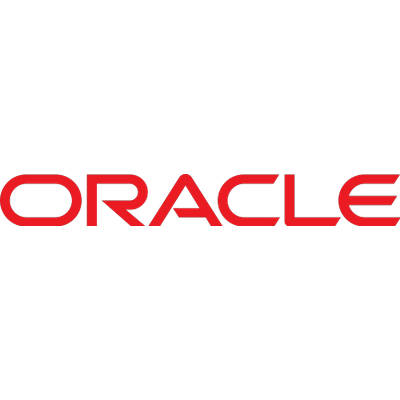 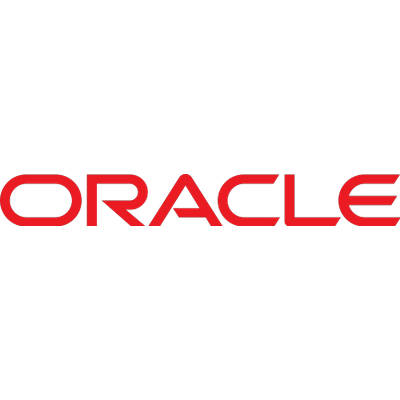 Социальное обеспечение и поддержка семьям
Сельскохозяйственное и сельское развитие
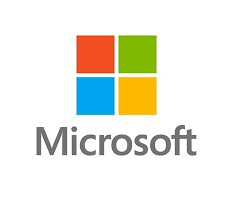 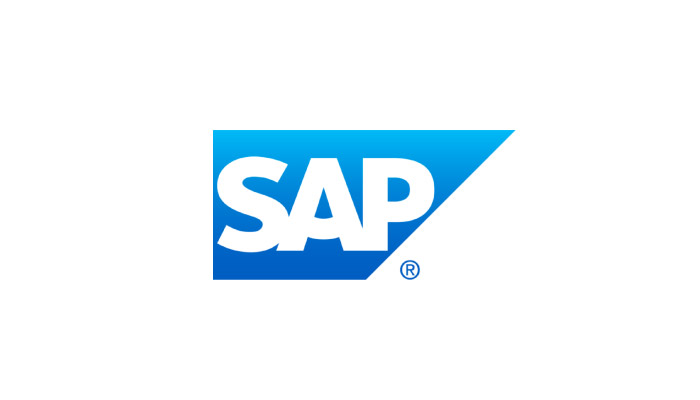 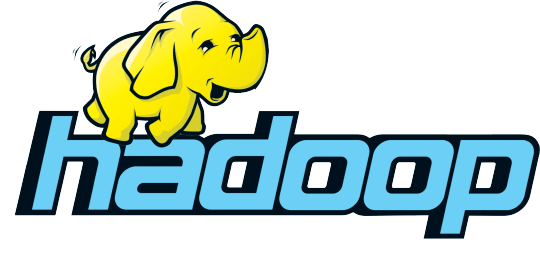 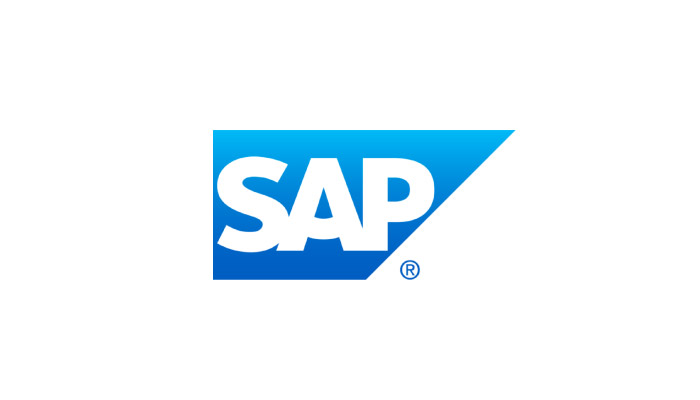 Центральное правительство
Местное самоуправление
СТАТУС
Внедряется
В эксплуатации
Социальное обеспечение и поддержка семьям
Сельскохозяйственное и сельское развитие
Закупка
Перед вводом в эксплуатацию
Местное самоуправление
Центральное правительство
Интеграция или сотрудничество
Социальное обеспечение и поддержка семьям
Сельскохозяйственное и сельское развитие
Местное самоуправление
Центральное правительство
Ключ к сотрудничеству
Связи между элементарными данными
Деперсонализация
MDM
(Управление мастер-данными)
S–ID + M–ID
P–ID + S–ID
Исходные системы
Forrás-rendszer
S–ID + M–ID
Хранилище данных 1
Хранилище данных 2
Данные + S–ID
M–ID
ХАРАКТЕРИСТИКИ ТРАДИцИОННОГО Хранилища
АнаЛИЗ ОТЧЁТНОСТИ по ГОСФИНАНСам
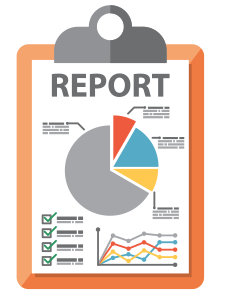 148 отчётов
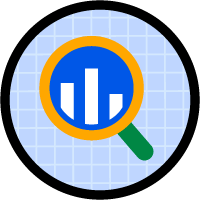 489 запросов или листов
392 различных запросов
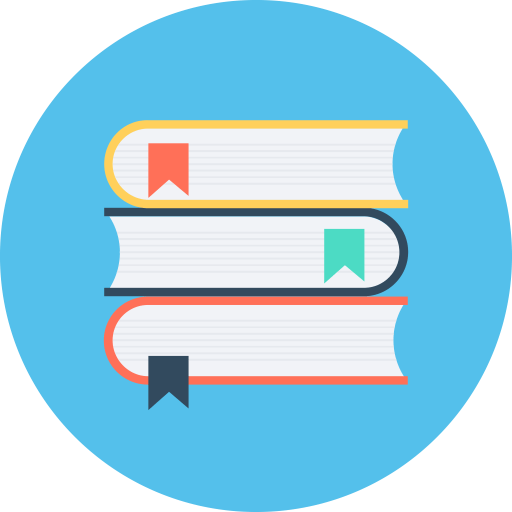 322 темы
Периодичность отчётности
Еженедельно
Иное
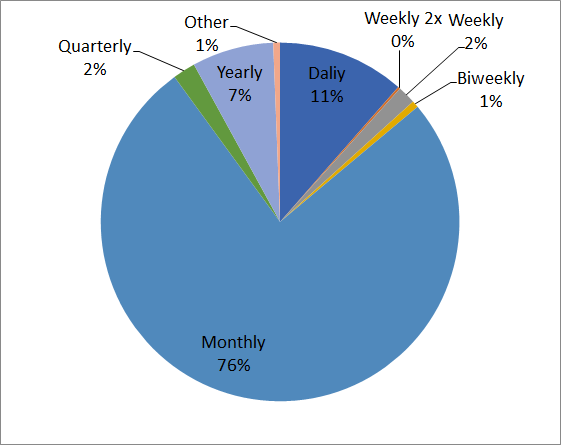 2 раза в неделю
Ежеквартально
Раз в две недели
Ежегодно
Ежедневно
Ежемесячно
категории
ПРОЕКТ ИСУГФ
Основная цель проекта – совершенствование информационных процессов в сфере государственных финансов, рационализация потоков публичных данных и информации, создание хранилища данных и разработка функций поддержки принятия решений для выполнения современных задач в части исполнения бюджета и повышения прозрачности.

Данный проект – часть масштабного стратегического плана; другие элементы этого плана - создание хранилища данных Казначейства, создание централизованной системы управления мастер-данными и разработка новой системы управления счетами для банковского сектора.
НЫНЕШНЯЯ СИСТЕМА
КОМПОНЕНТЫ ИСУГФ
3 компонента:
Бюджетный модуль: управление бюджетом, управление обязательствами, управление платежами и доходами, управление ликвидностью, мониторинг бюджета.
Интегрированное приложение бухучёта: приложение бухучёта для ассигнований, которые управляются централизованно.
Cистема бухучёта в организациях: новая система бухгалтерского учёта для бюджетных организаций.
ВЗАИМОДЕЙСТВИЕ МЕЖДУ ОСНОВНЫМИ СИСТЕМаМИ
Бюджетное планирование:
Министерство финансов
(не является частью ИСУГФ)
Исполнение бюджета:
Система управления счетами
Хранилище данных
Управление мастер-данными
Система заработной платы и управления персоналом (KIRA)
Государственные закупки
Отчётность
KGR-K11 не подлежит замене
ПРЕОБРАЗОВАНИЕ СИСТЕМ
Пенсии
З/плата
Семейные пособия
Система управления банковскими счетами
ИСУГФ
K11
ЕКС
Бюджетные организации
20
Планируемые технические решения
Центральный модуль и интегрированное приложение бухучёта: платформа SAP
Хранилище данных: SAP HANA
Системы обеспечения, проект EER: платформа  SAP
Cистема бухучёта в организациях: не SAP
Новая система управления счетами: не SAP
ГРАФИК РЕАЛИЗАЦИИ ИСУГФ
Подготовительный этап – с 2016 года 
Процессы государственных закупок: 2018 - 1 кв. 2019
Техническое проектирование: начало во 2-м кв. 2019 г.
Первый этап реализации: функциональный проект центрального модуля без точек интеграции, создание в интерфейсных/клиентских частей в организациях, разработка интеграции управления мастер-данными. Конечный срок: 31 декабря 2019 г.
Второй этап: интеграция с новой системой управления счетами, с интегрированным приложением бухучёта и системой бухучёта в организациях. Конечный срок: 30 июня  2020 г.
Тестирование, миграция, запуск в эксплуатацию: 01 января 2021 г.
СПАСИБО ЗА ВНИМАНИЕ!